"Ο Ελευθέριος Βενιζέλος πρωθυπουργός: η βενιζελική πολιτική της περιόδου 1910-1912"
"Η Αντίδραση του Βενιζέλου μετά το Κίνημα στο Γουδί (1909)"
Ειδαμε στην προηγούμενη ενότητα οτι μετα το κινημα στο Γουδι το 1909, ο Σύνδεσμος κάλεσε τον Ελευθέριο Βενιζέλο ως πρωθυπουργό στην Αθήνα. 
Εκείνος, όμως, αρνήθηκε! 
Επιπλέον, δε συμφωνούσε με την κατάργηση της μοναρχίας, για να μην προκαλέσει διχασμό στο λαό σε τόσο κρίσιμες ώρες.
"Η Πολιτική Συμφωνία και η Άνοδος των Φιλελευθέρων"
Κατω απ' αυτές τις συνθήκες, ο Σύνδεσμος, ο βασιλιάς, τα παλαιά κόμματα και ο Βενιζέλος συμφώνησαν να γίνουν εκλογές για την ανάδειξη αναθεωρητικής και όχι συντακτικής Βουλής.
 Ύστερα, μάλιστα, από δυο εκλογικές αναμετρήσεις θριάμβευσε το κόμμα των Φιλελευθέρων που ιδρύθηκε από τον Ελ. Βενιζέλο.
"Καινοτομίες του Συντάγματος του 1911"
Προστασία των ατομικών ελευθεριών.
Δυνατότητα του κράτους να αφαιρεί μεγάλες εκτάσεις 
   γης με αποζημίωση και απόδοσή     
   τους σε ακτήμονες.
Θέσπιση της μονιμότητας των δημοσίων υπαλλήλων.
Απαγόρευση σε στρατιωτικούς και δημοσίους υπαλλήλους να εκλέγονται βουλευτές.
Καθιέρωση της υποχρεωτικής και δωρεάν παιδείας.
Ρόλος των Φιλελευθέρων και των Κοινωνιολόγων στις Μεταρρυθμίσεις
Φυσικά, καταλυτικό ρόλο στην προώθηση των μεταρρυθμίσεων αυτών έπαιξε, εκτός από το κόμμα των Φιλελευθέρων που πλειοψηφούσε, και η ολιγομελής ριζοσπαστική παράταξη των Κοινωνιολόγων υπό την ηγεσία του
 Αλέξανδρου Παπαναστασίου.
Αναδιοργάνωση Ενόπλων Δυνάμεων από τον Ελευθέριο Βενιζέλο
Ο Βενιζέλος αναδιοργάνωσε τις ένοπλες δυνάμεις και επανέφερε το διάδοχο Κωνσταντίνο στην ηγεσία του στρατού.
Οραμα και Πολιτική του Ελευθέριου Βενιζέλου
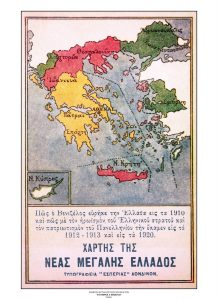 Απώτερος Στόχος:
Εμπλοκή της Ελλάδας σε πόλεμο εθνικών διεκδικήσεων.
Πολιτικές Επιλογές:
Συμβιβαστική στάση απέναντι στη μοναρχία.
Ενίσχυση των κοινωνικά ασθενέστερων τάξεων.
Ανασυγκρότηση και εκσυγχρονισμός του στρατού.
https://www.venizelos-foundation.gr/el/eleftherios-venizelos-2/fotografiko-lefkoma/venizelos41/
Ο Θρίαμβος των Φιλελευθέρων στις Εκλογές του 1912.
Ο Ελ. Βενιζέλος κέρδισε την εμπιστοσύνη του ελληνικού λαού καιστις εκλογές του Μαρτίου 1912 το κόμμα των Φιλελεύθερων θριάμβευσε.